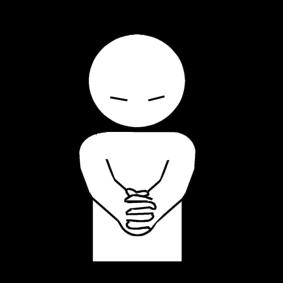 The communication of Faith: LD 45-52
Hallowed be Your Name
Lesson 23 – LD 47
Psalm 99:2,6
2. Let them spread the fame of his awesome name;
holy is the Lord and to be adored.
Let them praise their King, of his justice sing.
Worship him uprightly. He, the King, is mighty.

6. You came to their aid when to you they prayed;
you forgave them then, though you punished sin.
Come to Zion’s hill and perform God’s will;
praise him, high and lowly, for the Lord is holy.
The Lord’s Prayer
&
&
Our Father who is in heaven

						Hallowed be
						 Your Name
					      Your Kingdom Come
				Your will be done, on earth as it is in heaven

			Give us		And forgive us		   And lead us not
			this day	our debts as we	   into temptation
			our daily 	have forgiven our	   but deliver us 
			bread		debtors		   from evil 

			For Yours is the Kingdom, the power, and the glory, forever
							Amen
thereto
thereto
thereto
For
Hallowed

Hallowed is an adjective meaning “respected and important”
Hallowed is related to holy.
In the Bible, holy means “special”, devoted to God

As in the fourth commandment: 
	Keep the Sabbath day holy
		means
	Make it a special day, different from the other days
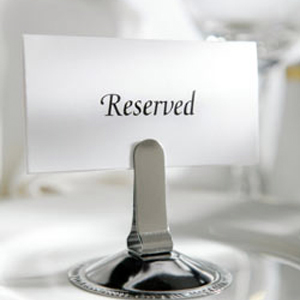 Holy means special. Like having a table reserved for you. That seat at that table is special: it is reserved for you. It is “holy”.
Bible Study: Numbers 20:2-13
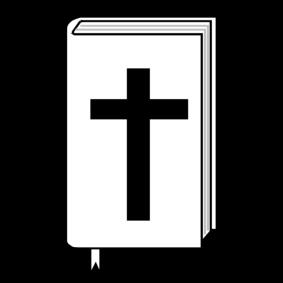 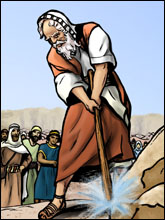 Bible Study: Numbers 20:2-13
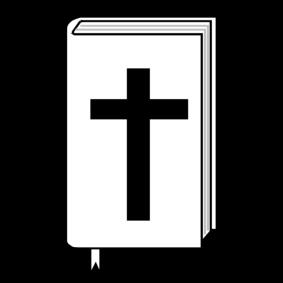 1.  There was no water
2. (The LORD, or rather) the glory of the LORD
3. When Moses and Aaron would tell it to yield its water
4. They themselves would (“Shall we bring water…”)
5. Strike it twice
6. Believe in the Lord, to uphold Him as holy in the eyes of the people of Israel
7. The Lord had shown Himself holy.
Holy means special, different
God is Totally Different

God			People
				Creator		Created
				Almighty		Weak
				Exalted		Insignificant
				Pure			Sinful
The amazing thing is that this holy God is willing to live in the midst of His people!
	We should never forget that this is very special.
All related to God is holy
Examples of
	A holy person: prophet, priest
	A holy place: Jerusalem, temple
	A holy act: blessing, sacrifice, baptism
	A holy time: worship service, Passover, Christmas
Examples of
	A holy person:
	A holy place:
	A holy act:
	A holy time:
But just as he who called you is holy, so be holy in all you do; for it is written: "Be holy, because I am holy."
1 Peter 1:15-16
Catechism
122.Q. What is the first petition?
A. Hallowed be Your name.    
That is:
Grant us first of all that we may rightly know You, and sanctify, glorify, and praise You in all Your works, in which shine forth Your almighty power, wisdom, goodness, righteousness, mercy, and truth.
Grant us also that we may so direct our whole life – our thoughts, words, and actions – that Your name is not blasphemed because of us but always honoured and praised.
Know
Powerful, Able to do whatever He wills to do
I am who I am
Everpresent
Loving and Faithful
What is God’s Name?

YAHWEH       El Shaddai
	LORD       God Almighty
El Shaddai
Know

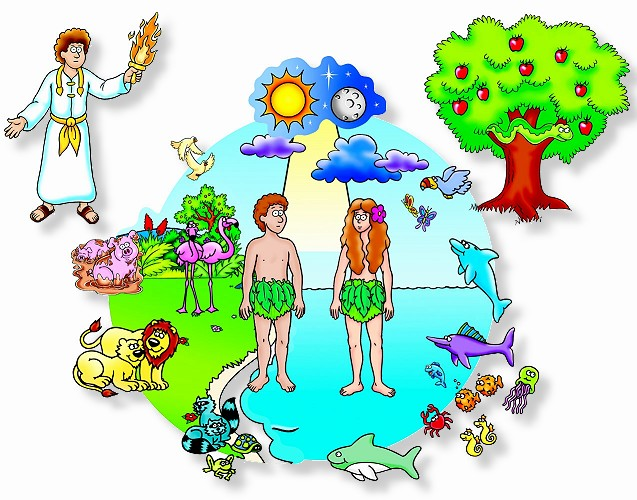 Who God is.
	- Loving, caring
	- Loyal, faithful
	- Almighty

What God does, God’s mighty deeds.
	- Creation
	- Salvation
	- Renewal
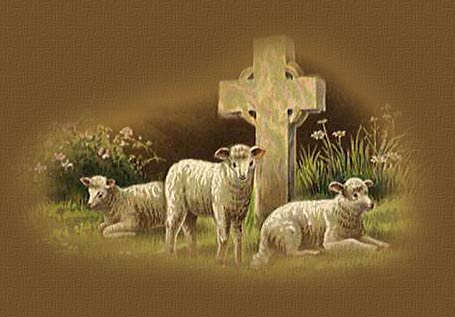 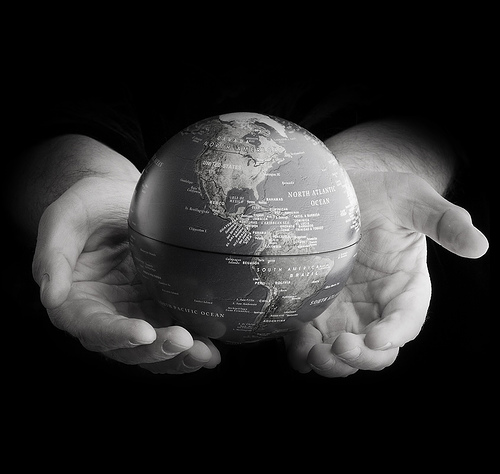 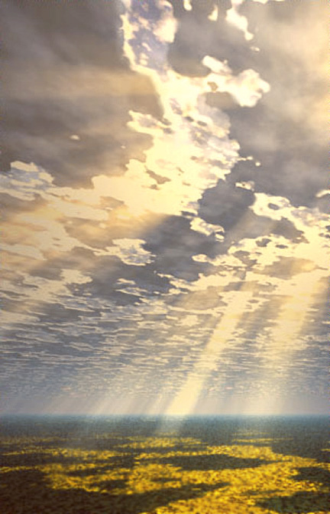 Know – do the exercise

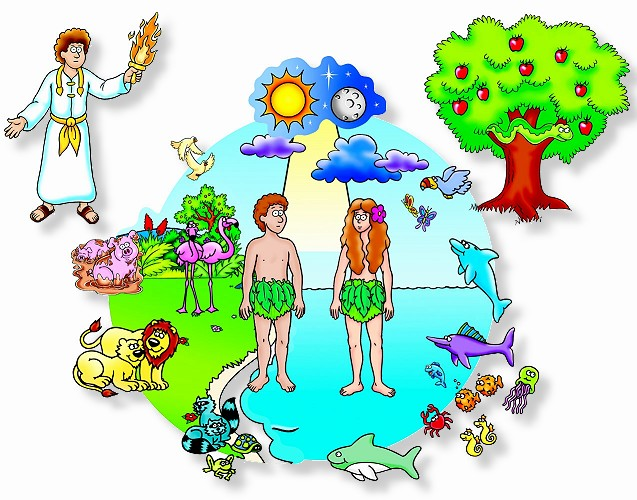 Bible
Church service
Catechism
Nature
Arts
Reflection
...
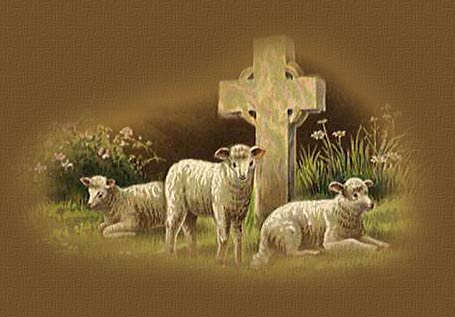 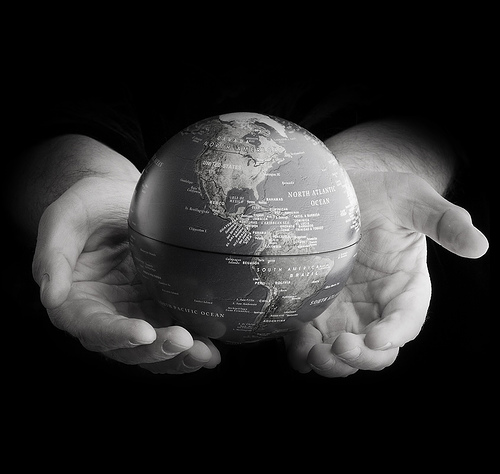 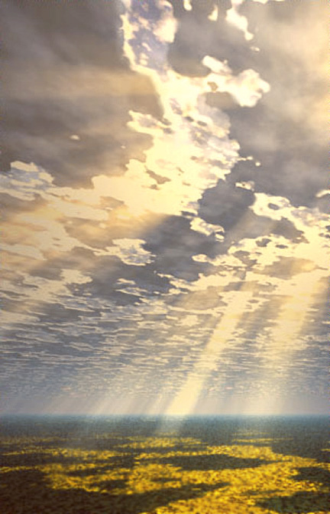 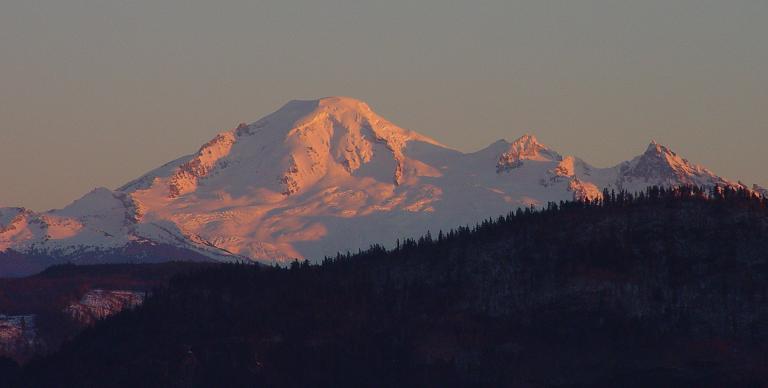 Catechism
122.Q. What is the first petition?
A. Hallowed be Your name.    
That is:
Grant us first of all that we may rightly know You, and sanctify, glorify, and praise You in all Your works, in which shine forth Your almighty power, wisdom, goodness, righteousness, mercy, and truth.
Grant us also that we may so direct our whole life – our thoughts, words, and actions – that Your name is not blasphemed because of us but always honoured and praised.

Sanctify, glorify, and praise You
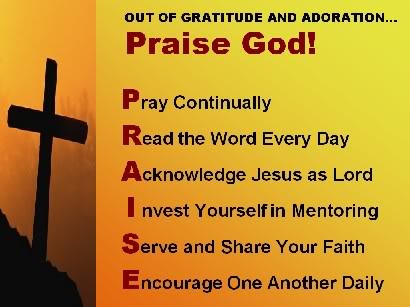 Do the exercise
Take time for God
Worship
Devotions
Realize His involvement
...
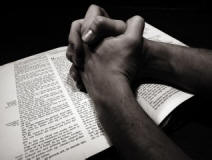 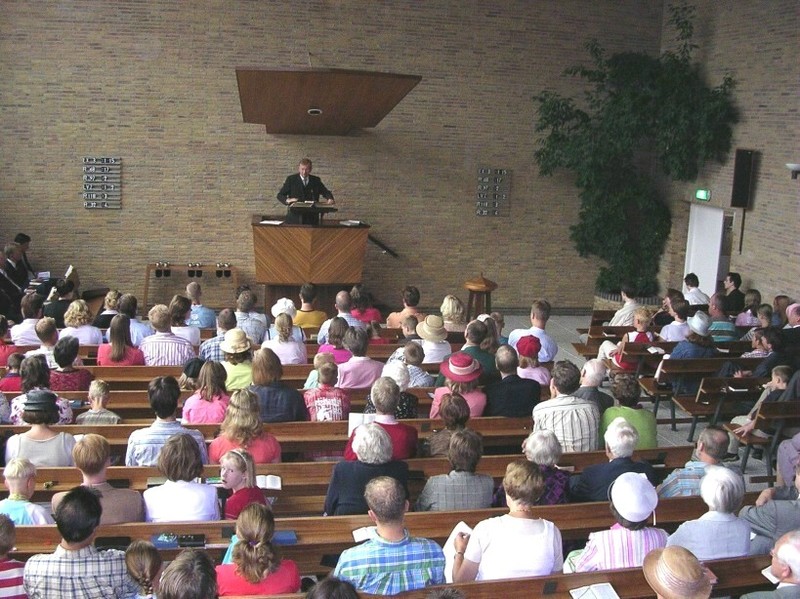 Catechism
122.Q. What is the first petition?
A. Hallowed be Your name.    
That is:
Grant us first of all that we may rightly know You, and sanctify, glorify, and praise You in all Your works, in which shine forth Your almighty power, wisdom, goodness, righteousness, mercy, and truth.
Grant us also that we may so direct our whole life – our thoughts, words, and actions – that Your name is not blasphemed because of us but always honoured and praised.
Always honoured and praised

If a Canadian soldier makes a mistake in Iraq, it reflects on the whole nation. If Canadian forces do well in Iraq, it reflects on the whole nation.
If a child does something good or bad, it reflects on his parents and family.
If a Christian does something good or bad, it reflects on God.
In the same way, let your light shine before men, that they may see your good deeds and praise your Father in heaven.
Matthew 5:16
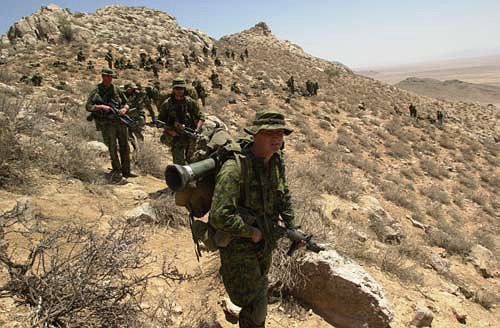 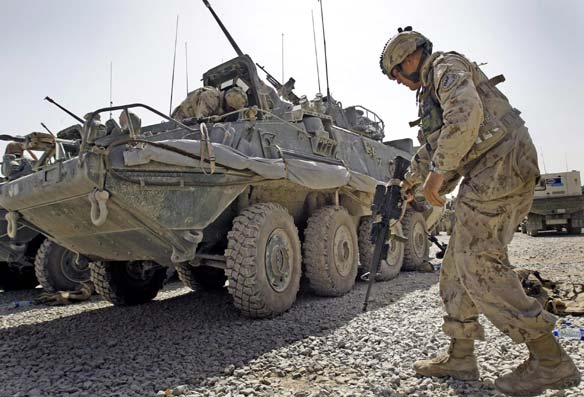 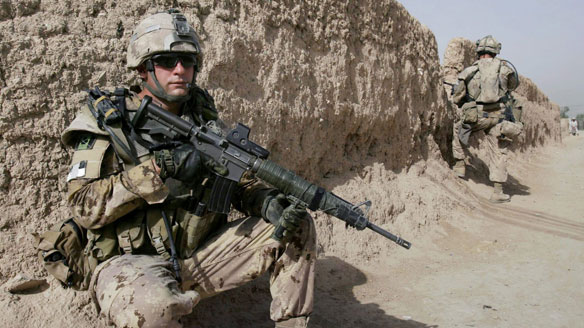 Always honoured and praised

The problem is:
	Because of our fallen naturewe are not inclined to do good

Hence we PRAY
Hallowed be Your Name
Show Yourself to be holy through us
For we live: for God’s sake

God’s glory is what life is all about!
Our whole life
Serving God means everywhere and always

Not just the Sunday, also Monday through Saturday
Not just at home, also at school and where you work
Not just when you are serious, also when you are having fun
Not just in private life, also in public life (politics, studies, entertainment)
Most important petition

The first petition is the most impor-tant petition
We were created to God’s glory.
Hallowing God’s Name is the deepest purpose of our lives.